Уважаемые жители и гости Волгоградской области!
Не выбрасывайте мусор и окурки на землю! 
Берегите природу!
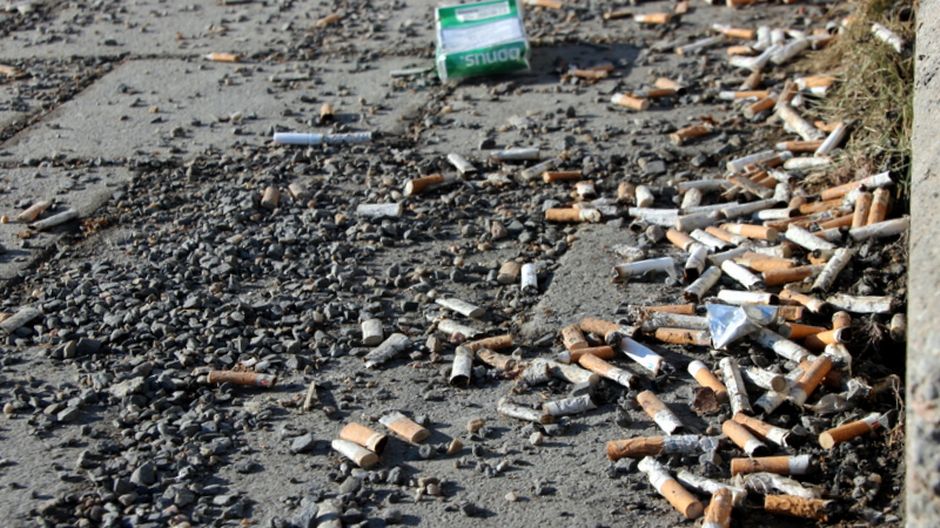 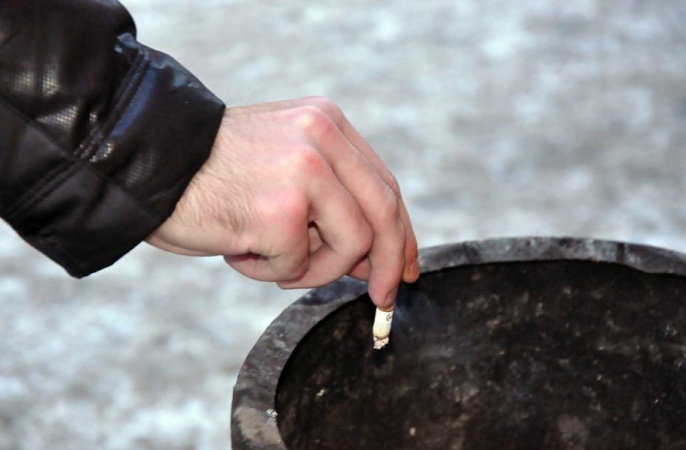 Сигаретные фильтры разлагаются от 5 до 10 лет и наносят растениям сильный вред, а также убивают птиц, рыб и других животных
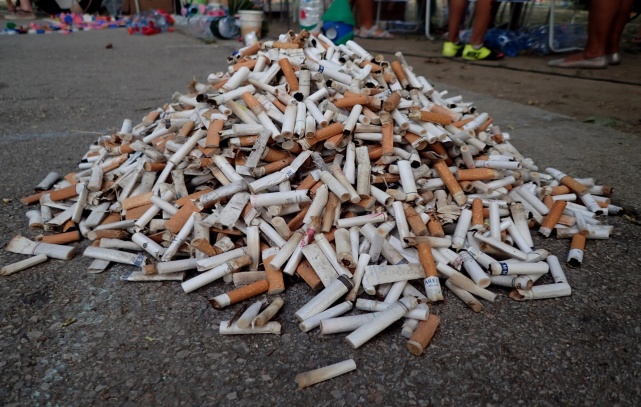 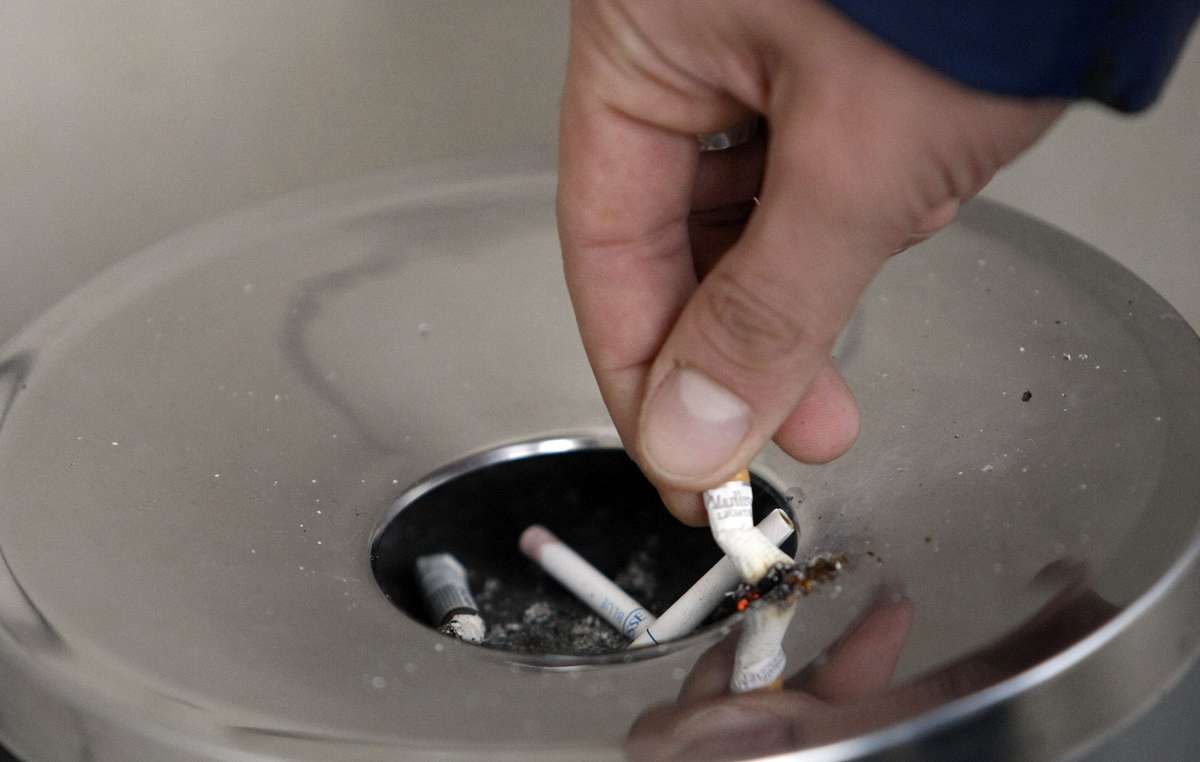 За год из-за курения в атмосферу выбрасывается количество углерода, примерно равное годовому выбросу 
4 миллионов автомобилей
Общая масса выбрасываемых окурков около 2,5 миллионов тонн в год